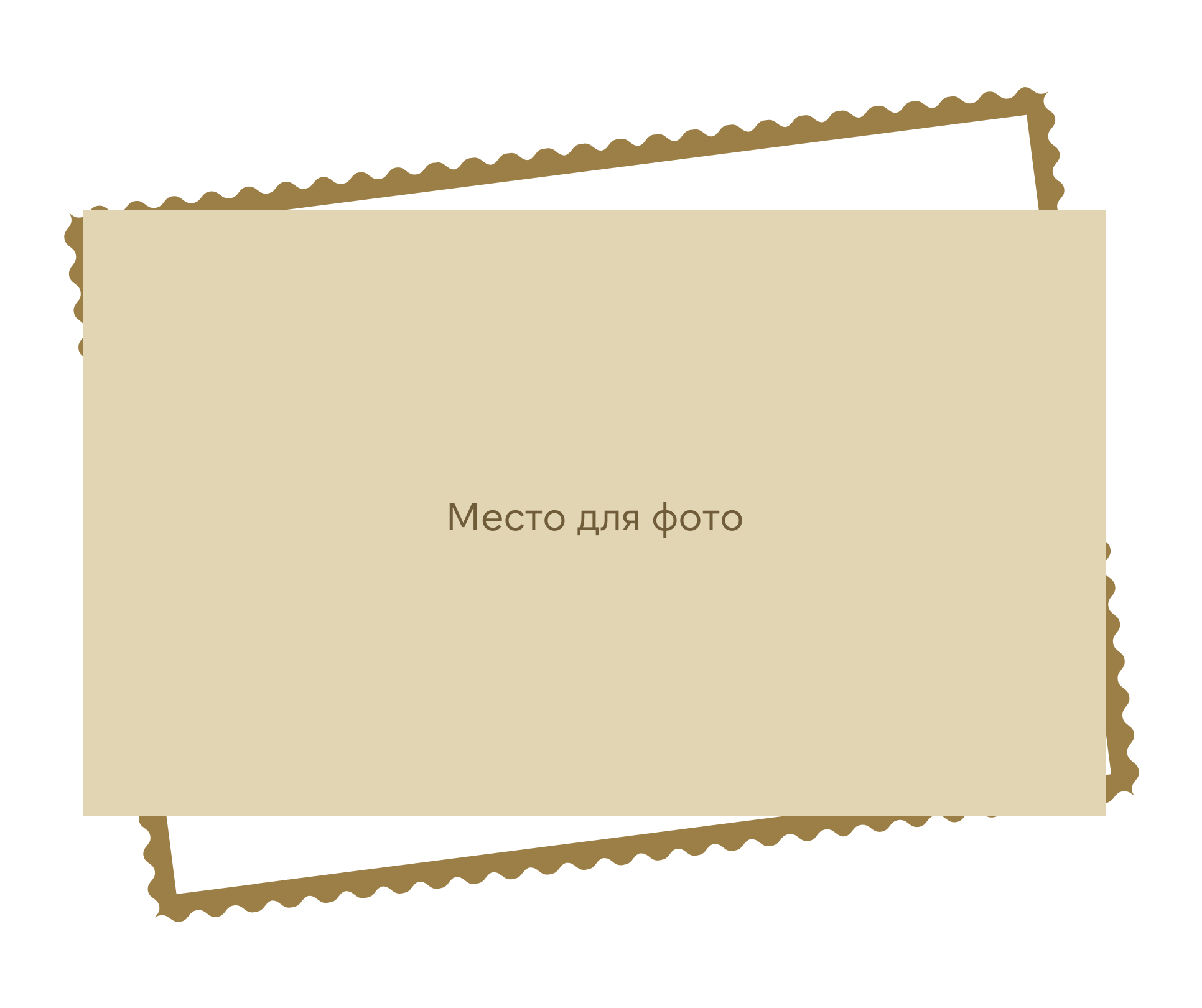 Пономарёв Пётр 
Михайлович
31.05.1918-ХХ.05.45